14.10.2022
Odborná praxe - Vojenské lezení
Prusíkování a slaňování přes překážku
1
Odborná praxe - Vojenské lezení
Cíl: 
Didakticky a metodicky vést výukovou hodinu překonávání překážky při jednolanových technikách a slanění

Průběh:	
prusíkování a jumarování přes uzel
příprava písemné přípravy a metodického listu
prusíkování a jumarování s přestupem z lana na lano
slanění přes uzel
slanění s přestupem z lana na lano
2
Odborná praxe - Vojenské lezení
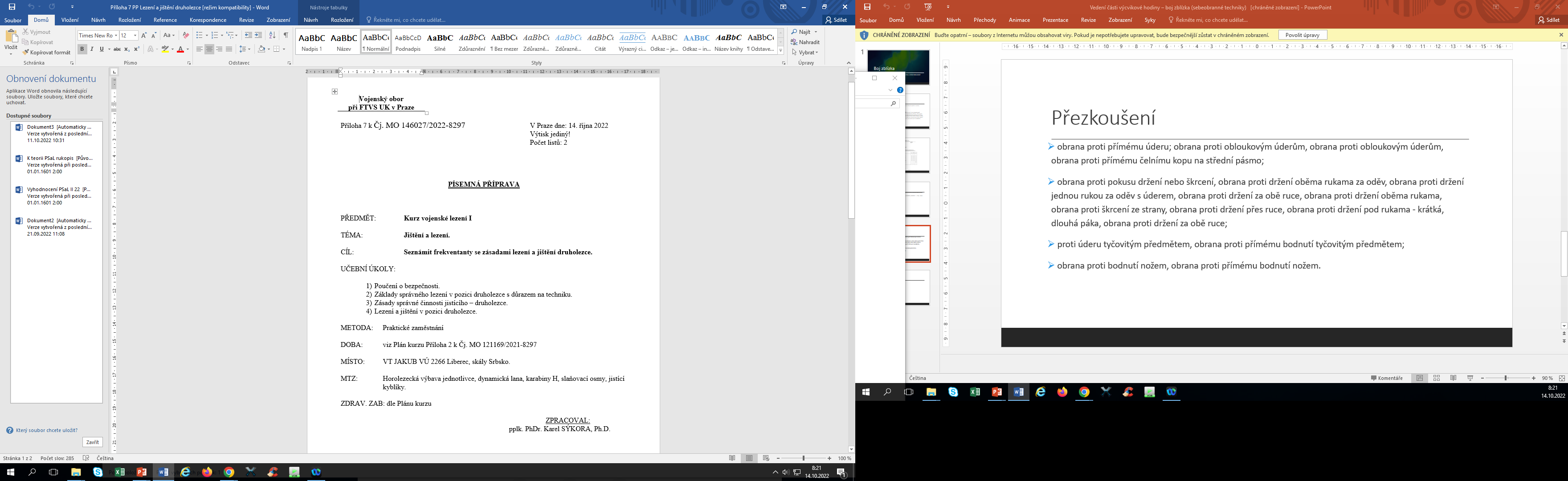 3
Odborná praxe - Vojenské lezení
Prusíkování: procvičování výstupu po laně s překonáním překážky (uzel) a přestupem z lana na lano

Jumarování: procvičování výstupu po laně s překonáním překážky (uzel) a přestupem z lana na lano

Slaňování: procvičování slaňování s překonáním překážky (uzel) a přestupem z lana na lano
4
Odborná praxe – vojenské lezení
Literatura:
MICHALIČKA Vladimír a kol. Speciální tělesná příprava Vojenské lezení. Praha VO FTVS UK 2019.

FRANK Tomáš a kol. Horolezecká abeceda. Praha Epocha 2009.

Austrian armed forces field manual. Military mountain training. Vienna Federal ministry of defence and sport 2014.

MICHALIČKA Vladimír a kol.  Výukové DVD vojenské lezení. Praha: AWT s r.o./ X-treme video 2009.
5
14.10.2022
děkuji za pozornost
6